Nabór projektów w ramach instrumentu „Łącząc Europę”


Ogólny kontekst i priorytety
Jakub Siwiński, Policy Officer
Dyrekcja Generalna ds. Mobilności i Transportu
Komisja Europejska 
InfoDay, Warszawa, 19 lutego 2019
Główne cele polityki TEN-T
Stworzenie wydajnej i zrównoważonej europejskiej sieci transportowej:
Wkład w tworzenie rynku wewnętrznego UE poprzez zapewnienie połączeń transportowych między wszystkimi państwami członkowskimi, realizację brakujących elementów sieci i usunięcie wąskich gardeł
Kształtowanie i ułatwianie mobilności, oferując bardziej zrównoważone rozwiązania transportowe dla operatorów i pasażerów, w tym systemy zarządzania ruchem i innowacyjne technologie
Pobudzanie wzrostu gospodarczego poprzez tworzenie dodatkowych możliwości biznesowych w całej UE
TEN-T: ogólnoeuropejska sieć oparta na dwóch warstwach
Bazowa i kompleksowa sieć oparta na wspólnej europejskiej metodologii

Sieć kompleksowa zapewniająca dostępność dla wszystkich regionów: wdrożenie do 2050 r.

Sieć bazowa obejmująca strategicznie najważniejsze połączenia: wdrożenie do 2030 r.
TEN-T w Polsce:
Kolej (towarowa)
Porty
TDK
Instrument „Łącząc Europę” wsparciem realizacji TEN-T
CEF Transport: budżet na dotacje ok. 23,6 mld EUR
Dotychczasowe nabory 2014-2018: 690 projektów, 23 mld EUR, wartość całkowita inwestycji 48,3 mld EUR
Nabór 2018: 450 mln EUR, trwa ocena wniosków
Nabór z programu rocznego 2019: 100 mln EUR
W zasadzie wszystkie dostępne środki zostaną wyczerpane
Wkrótce: przegląd zaawansowania wdrażania projektów, częściowy „recykling” środków zgodnie z zasadą „wykorzystaj lub strać”
Sieć kompleksowa TEN-T
Refundacja poniesionych kosztów kwalifikowalnych
Sieć TEN-T
Koszty jednostkowe: wkład jednostkowy wg typu wagonu
Priorytet 1: Odcinki transgraniczne kolej/drogi, porty morskie
Dokumentacja lub/i roboty 
Sieć kompleksowa TEN-T
Refundacja poniesionych kosztów







*szczególne stawki dla krajów członkowskich bez sieci kolejowej lub z izolowaną siecią kolejową
Ogólne warunki dla projektów składanych w ramach priorytet 1
Dokumentacja: techniczna, prawna, finansowa, przygotowanie dokumentacji przetargowej, dokumentacji środowiskowej (OOŚ),      NIE: studia nieprowadzące bezpośrednio do wdrażania projektu
Roboty (lub projekty tzw. mieszane): konieczne dołączenie AKK
Nabór z programu rocznego 2019: 100 mln EUR
Wnioski dot. transgranicznych projektów kolejowych i drogowych powinny zawierać pisemne pomiędzy zaangażowanymi PCz
KOLEJ: zakres i ogólne cele
WYŁĄCZNIE projekty dotyczące odcinków transgranicznych na sieci kompleksowej są kwalifikowalne 
Dyrektywa Parlamentu Europejskiego i Rady 2008/57/WE z dnia 17 czerwca 2008 r. w sprawie interoperacyjności systemu kolei we Wspólnocie
Dyrektywa Parlamentu Europejskiego i Rady (UE) 2016/797 z dnia 11 maja 2016 r. w sprawie interoperacyjności systemu kolei w Unii Europejskiej (zastąpi ww. dyrektywę od 16 czerwca 2020 r.)
KOLEJ: kwalifikowalne elementy i wymagania
Linie kolejowe dużych prędkości i konwencjonalne (wraz z torami dodatkowymi, tunelami, mostami…)
Dodatkowe elementy infrastruktury: sieć trakcyjna, infrastruktura obsługi podróżnych, infrastruktura załadunku i rozładunku towarów, automatyczne systemu zmiany rozstawu kół…)
Ważne: dworce i infrastruktura dla podróżnych nie są priorytetem, chyba że bezpośrednio dotyczą infrastruktury kolejowej. Jeżeli są elementem projekty, powinno być to szczegółowo wyjaśnione we wniosku.
KOLEJ: co nie otrzyma dofinansowania
Studia nieprowadzące do realizacji projektu
ERTMS i GSM-R
Dworce pasażerskie, parkingi, części komercyjne stacji kolejowych 
Działania w zakresie bieżącego utrzymania
DROGI: zakres i ogólne cele
WYŁĄCZNIE projekty dotyczące odcinków transgranicznych na drogowej sieci kompleksowej są kwalifikowalne 
Dyrektywa Parlamentu Europejskiego i Rady 2008/96/WE z dnia 19 listopada 2008 r. w sprawie zarządzania bezpieczeństwem infrastruktury drogowej
Dyrektywa 2004/54/WE Parlamentu Europejskiego i Rady z dnia 29 kwietnia 2004 r. w sprawie minimalnych wymagań bezpieczeństwa dla tuneli w transeuropejskiej sieci drogowej
DROGI: kwalifikowalne elementy i wymagania
Wysokiej jakości drogi (autostrady, drogi ekspresowe, konwencjonalne drogi strategiczne), razem z mostami, tunelami, skrzyżowaniami, węzłami, poboczem…
Dodatkowe elementy wyposażenia: np. instalacje dotyczące zarządzania ruchem, informacji dla kierowców itp.
Szczegóły w Sekcji 2 Rozdziału II Rozporządzenia TEN-T.
DROGI: co nie otrzyma dofinansowania
Studia nieprowadzące do realizacji projektu
Działania w zakresie bieżącego utrzymania
PORTY MORSKIE: zakres i ogólne cele
WYŁĄCZNIE projekty dotyczące portów w sieci kompleksowej TEN-T są kwalifikowalne 
Dyrektywa 2000/59/WE Parlamentu Europejskiego i Rady z dnia 27 listopada 2000 r. w sprawie portowych urządzeń do odbioru odpadów wytwarzanych przez statki i pozostałości ładunku
Dyrektywa Parlamentu Europejskiego i Rady (UE) 2016/802 z dnia 11 maja 2016 r. odnosząca się do redukcji zawartości siarki w niektórych paliwach ciekłych
Dyrektywa Parlamentu Europejskiego i Rady 2014/94/UE z dnia 22 października 2014 r. w sprawie rozwoju infrastruktury paliw alternatywnych
Rozporządzenie Parlamentu Europejskiego i Rady (UE) 2017/352 z dnia 15 lutego 2017 r. ustanawiające ramy w zakresie świadczenia usług portowych oraz wspólne zasady dotyczące przejrzystości finansowej portów
PORTY MORSKIE: kwalifikowalne działania
Kolejowe, śródlądowe (lub drogowe jeżeli brak innej opcji) połączenie  portu z zapleczem, zapewniające odpowiednią przepustowość i efektywność, wraz z cyfrowymi rozwiązaniami poprawiającymi dostępność portu i operacje wewnątrz portu
Połączenia portu z zapleczem
Dostęp do portu
Zapewnienie bezpiecznego dostępu do portu od strony morza – falochrony, prace pogłębiarskie, tory podejściowe, śluzy, oznaczenia nawigacyjne
Infrastruktura portowa
Baseny wewnętrzne, nabrzeża, pirsy, zalądowienie, w tym wyposażenie dotyczące zapewnienia bezpieczeństwa w porcie
Urządzenia do odbioru odpadów ze statków
Do odbioru zanieczyszczeń ropopochodnych, z urządzeń oczyszczających spaliny – aby zapewnić spełnienie norm środowiskowych
Wdrożenie nowych technologii
Wykorzystanie paliw alternatywnych np. bunkrowanie LNG, zasilanie statków z lądu (dyr. 2014/94) – bez pilotaży
PORTY MORSKIE: szczególne warunki
Niekwalifikowalne: suprastruktura, budowa i rozbudowa terminali, magazynów, bieżące utrzymanie, infrastruktura dla wycieczkowców, terminale pasażerskie, infrastruktura dedykowana operatorom prywatnym/wyłącznym użytkownikom, działania niezgodnie z propozycją KE ustanawiającą system europejskich morskich pojedynczych punktów kontaktowych (MSW)
Projekty obejmujące roboty: oparte na rzetelnej analizie zapotrzebowania (analizy rynkowe, analizy konkurencji sąsiednich portów), przedstawienie długoterminowej strategii rozwoju portu z informacją nt. odpowiedniego połączenia z zapleczem
PORTY MORSKIE: przykłady kwalifikowalnych projektów
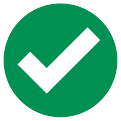 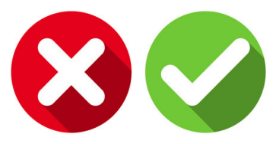 Pilotażowa instalacja do bunkrowania metanolu;
Instalacja do odbioru ścieków w terminalu dla wycieczkowców;
Rozbudowa terminalu pasażerskiego – poczekalnie, dojścia do statków;
Coroczne prace pogłębiarskie dla utrzymania deklarowanej głębokości;
Zakup suwnic dla terminalu kontenerowego, budowa samego terminalu;
Poprawa dostępu kolejowego do prywatnego terminalu, wykorzystywanego przez jednego przedsiębiorcę.
Poprawa dostępu kolejowego;
System IT poprawiający komunikację ze wszystkimi uczestnikami łańcucha logistycznego;
Budowa instalacji do bunkrowania LNG;
Wydłużenie basenów portowych dla obsługi większych statków;
Pogłębienie toru podejściowego;
Poprawa wyposażenia nawigacyjnego;
Budowa instalacji do odbioru ścieków ze statków.
Dziękuję za uwagę!
Więcej informacji:
http://ec.europa.eu/transport
https://ec.europa.eu/inea